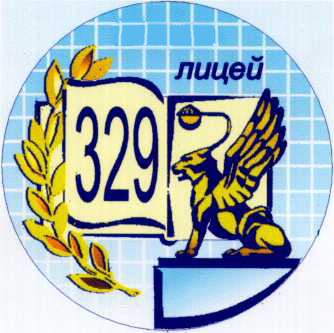 Государственное бюджетное общеобразовательное учреждение
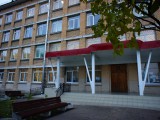 лицей № 329Невского района
Санкт - Петербурга
05   февраля 2015 г.
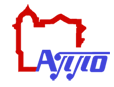 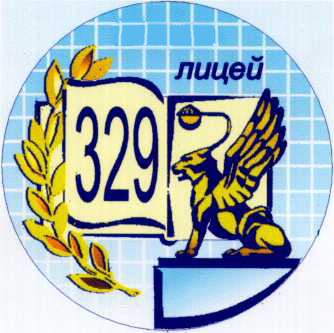 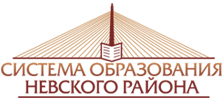 Городской
научно-практический  семинар 
для руководителей ОЭП, 
заместителей директоров ОУ, ДОУ, УДО
Организация интерактивного взаимодействия 
между
субъектами образовательного процесса
(педагоги - учащиеся - родители)
с помощью информационных и телекоммуникационных технологий
05  февраля 2015 г.
Программа
Городского научно-практического семинара 
для руководителей ОЭП, 
заместителей директоров ОУ, ДОУ, УДО
В работе семинара  принимали участие  коллеги из:Невского, Фрунзенского, Адмиралтейского, Выборгского  районов Санкт –Петербурга.
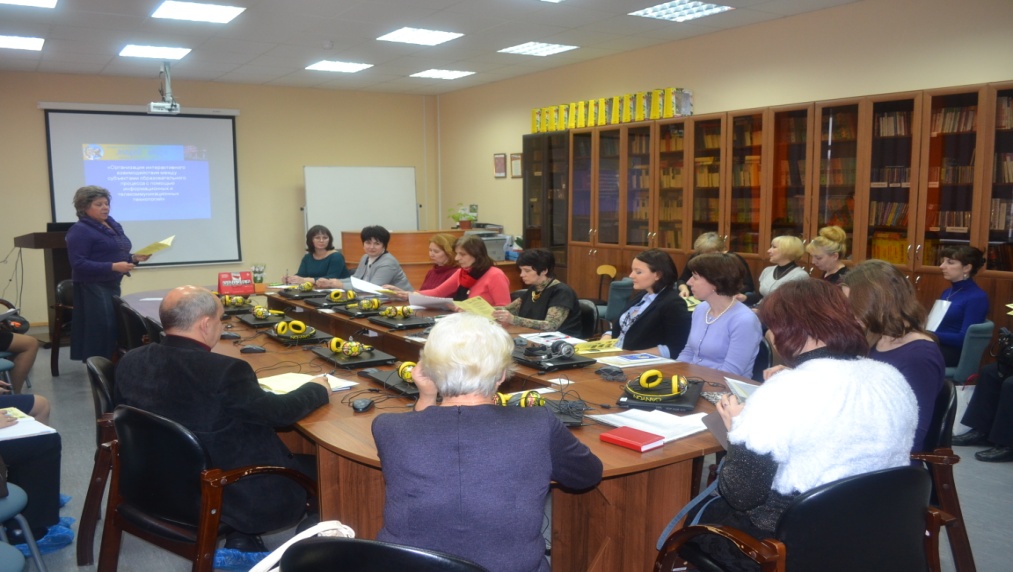 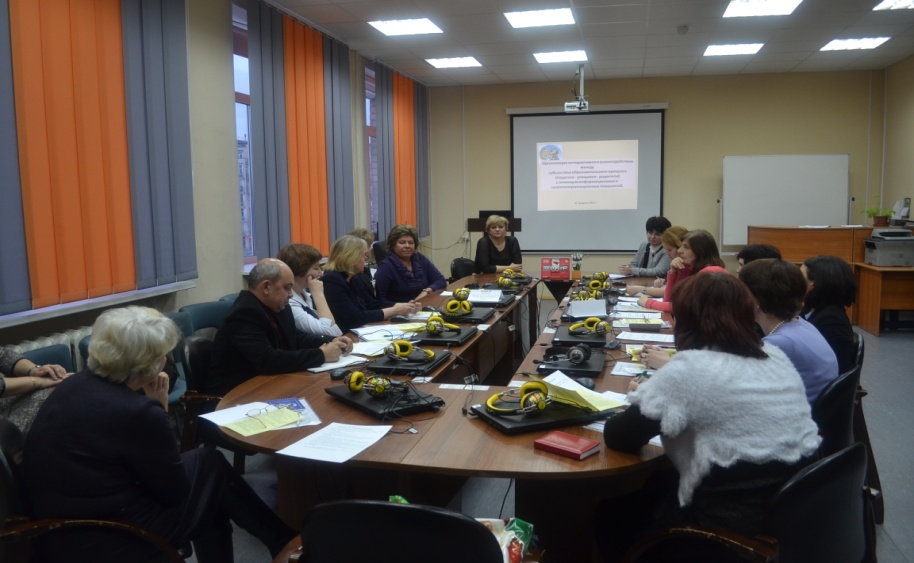 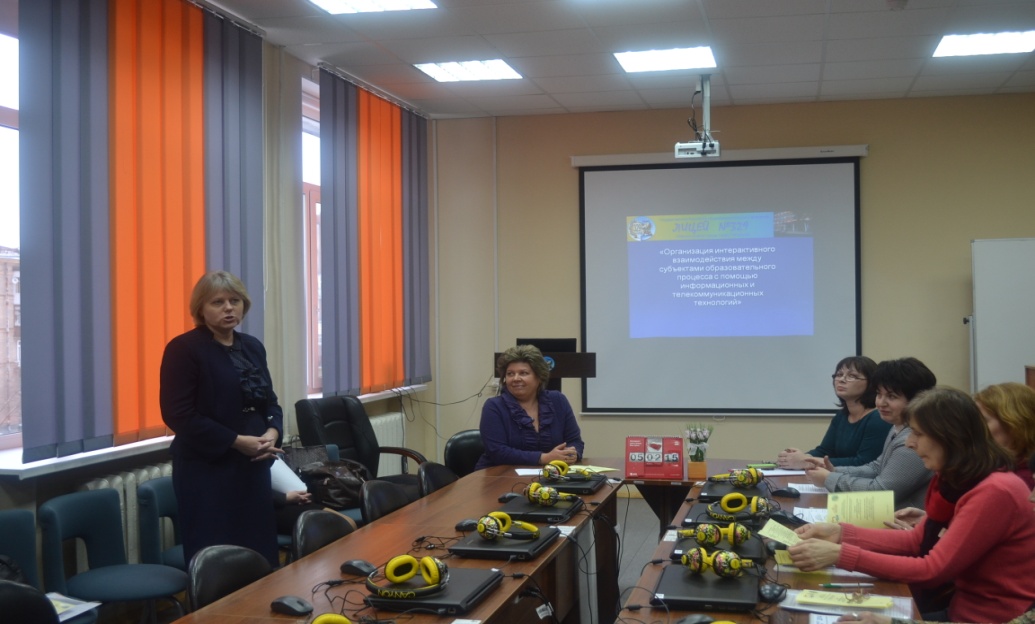 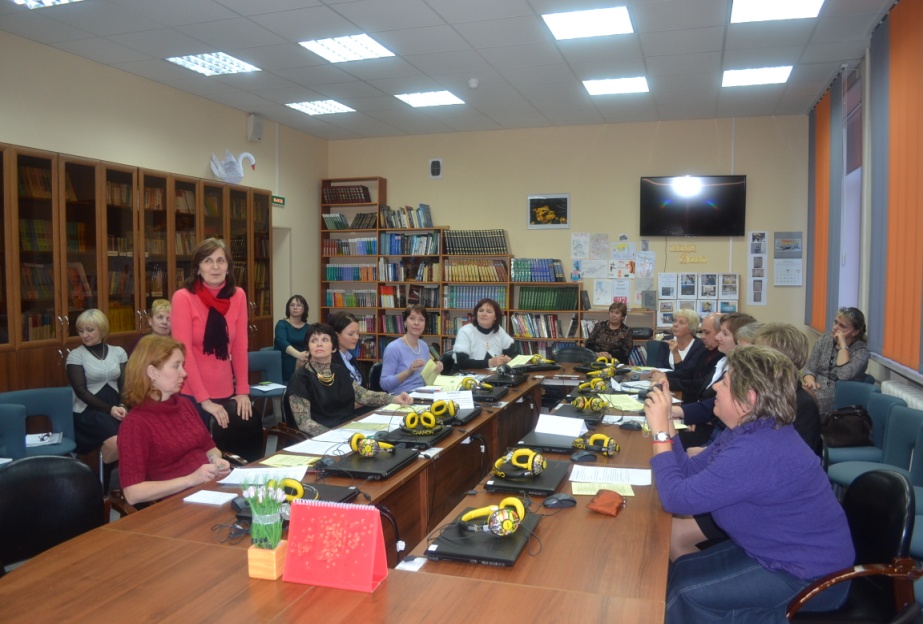 Участники рабочей  группы по опытно – экспериментальной  работе ГБОУ лицея № 329 поделились своими наработками по теме «Организация интерактивного взаимодействия между субъектами образовательного процесса с помощью информационных и телекоммуникационных технологий».
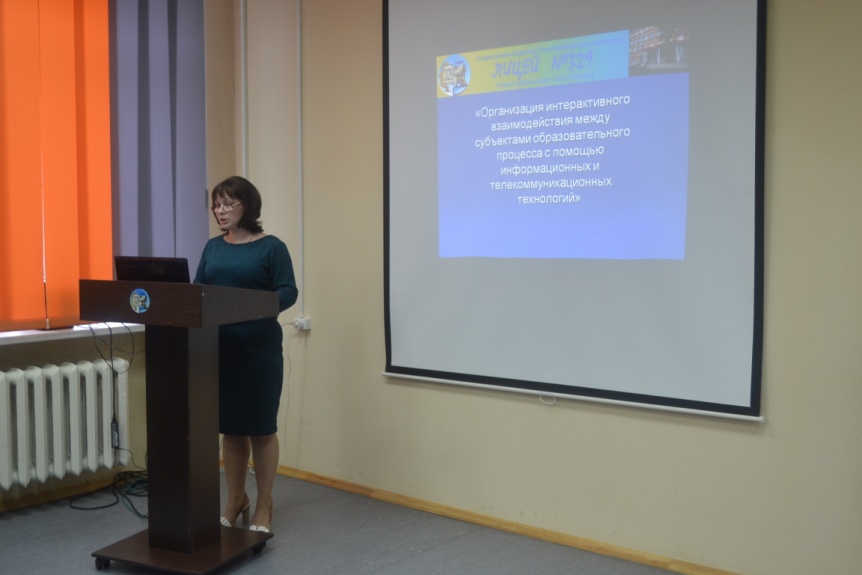 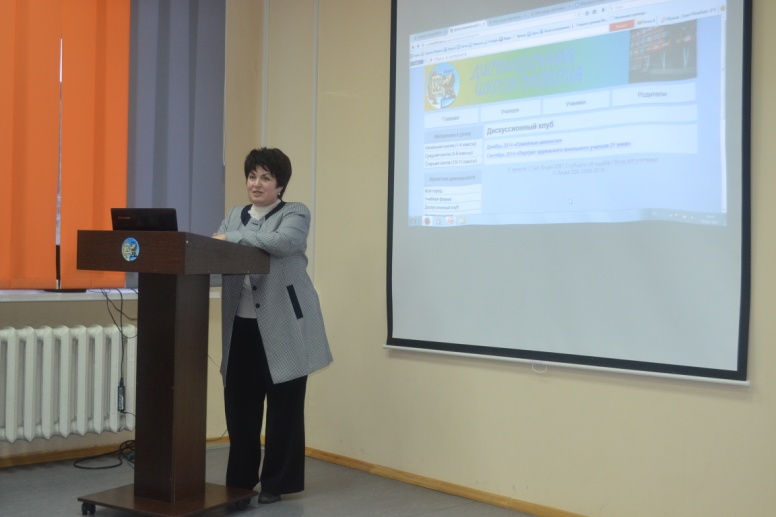 И.о. директора лицея № 329 Рязанова Н.В.
Заведующая ОЭР площадкой лицея № 329 
Цивина Е.С.
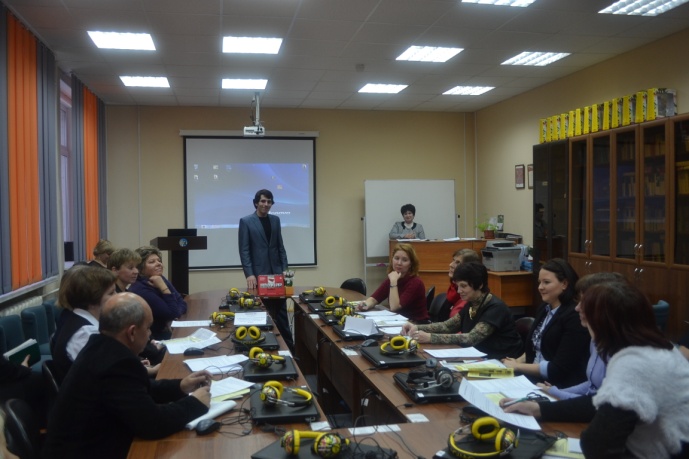 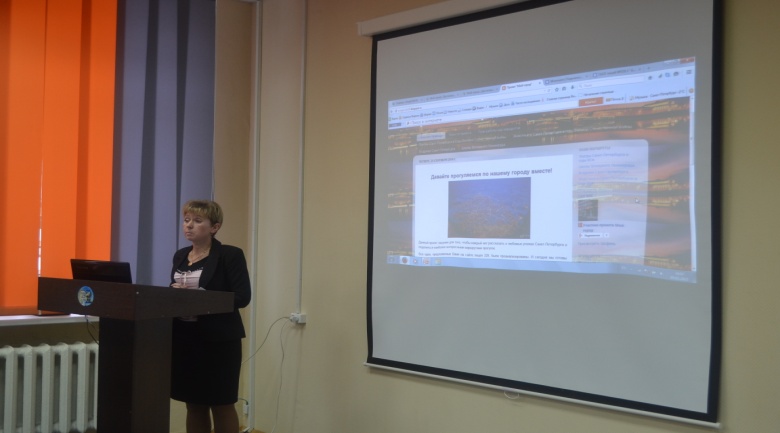 Куратор и ведущий дискуссионного клуба лицея № 329 Златоумов Д.П.
Куратор проекта «Мой город»
 в лицее № 329 Висицкая Е.Ю.
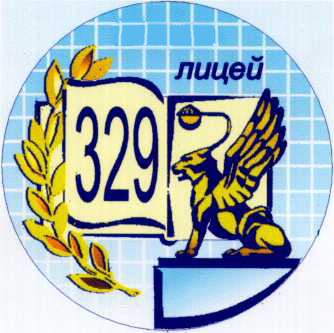 Взаимодействие между субъектами образовательного процесса продиктовано следующими потребностями:
повышение педагогической культуры родителей через актуализацию широкого спектра возможностей для общения  (с помощью ИКТ);

развитие системы сотрудничества с семьей в интересах ребёнка через получение субъектами образовательного процесса актуальной личностно значимой информации;

формирование общих подходов к воспитанию и выработка близких по сути требований  к уровню воспитанности ребёнка для расширения возможностей его личностного развития;

улучшение качества оказываемых образовательных услуг.
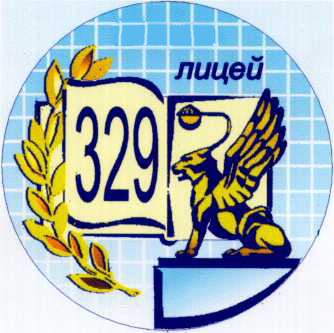 Концепция ОЭР

   строится на взаимодействии между субъектами образовательного процесса (педагоги - учащиеся - родители) с помощью информационных и телекоммуникационных технологий с целью  расширения воспитательной  среды, что вскрывает потенциальные резервы целенаправленного формирования личности.
Для взаимодействии между субъектами образовательного процесса в лицее № 329 создано информационный модуль «Школа дистанционного развития».  В него легко попасть  с  главной страницы официального сайта  лицея  http://www.school329.spb.ru/.
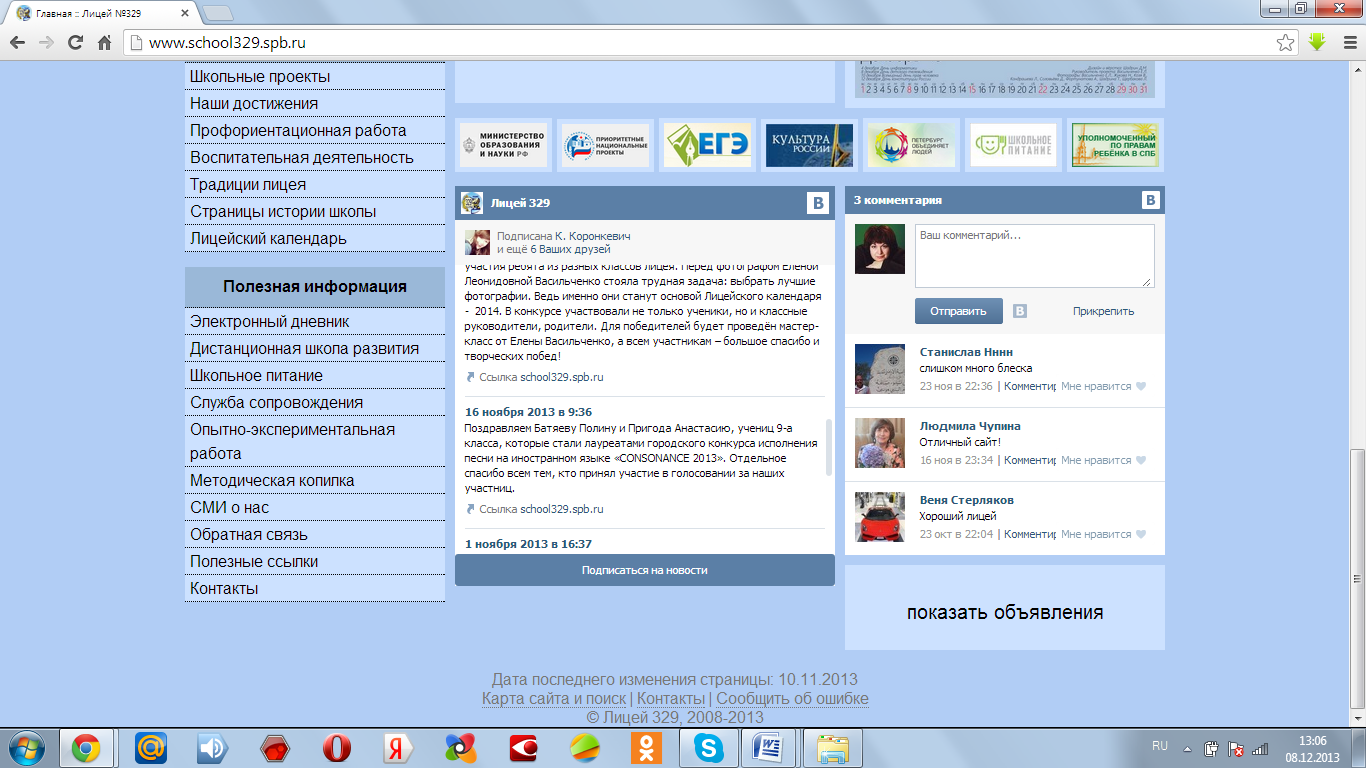 Школа дистанционного развития
На  сайте «Дистанционной школы развития» представлены  основные  направления воспитательной работы лицея.
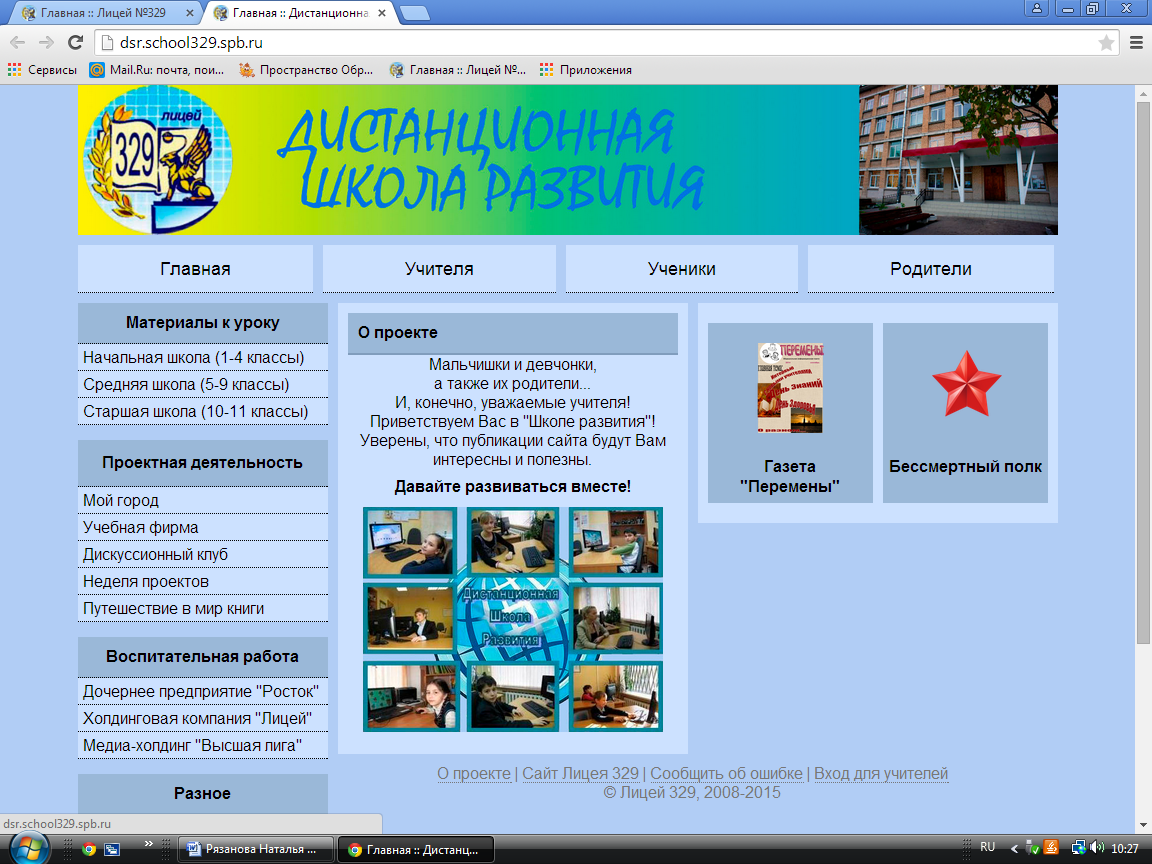 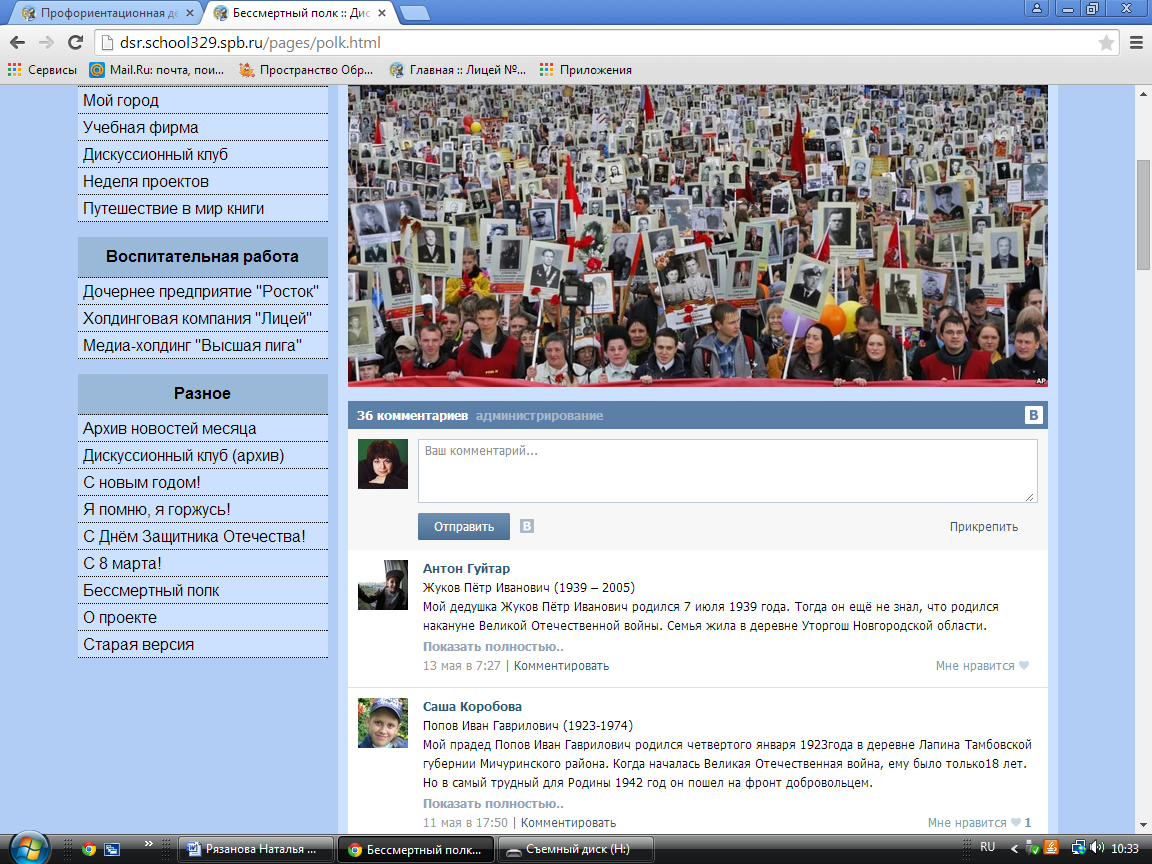 ИКТ – технологии позволили сделать сотрудничество между участниками образовательного процесса  более  эффективным. Принцип «одного окна» делает информацию с сайта доступной и для родителей и для учеников, позволяет  вести  работу над  школьными проектами интерактивно и в удалённом доступе.
Проект «Мой город»
Проект «Дискуссионный клуб»
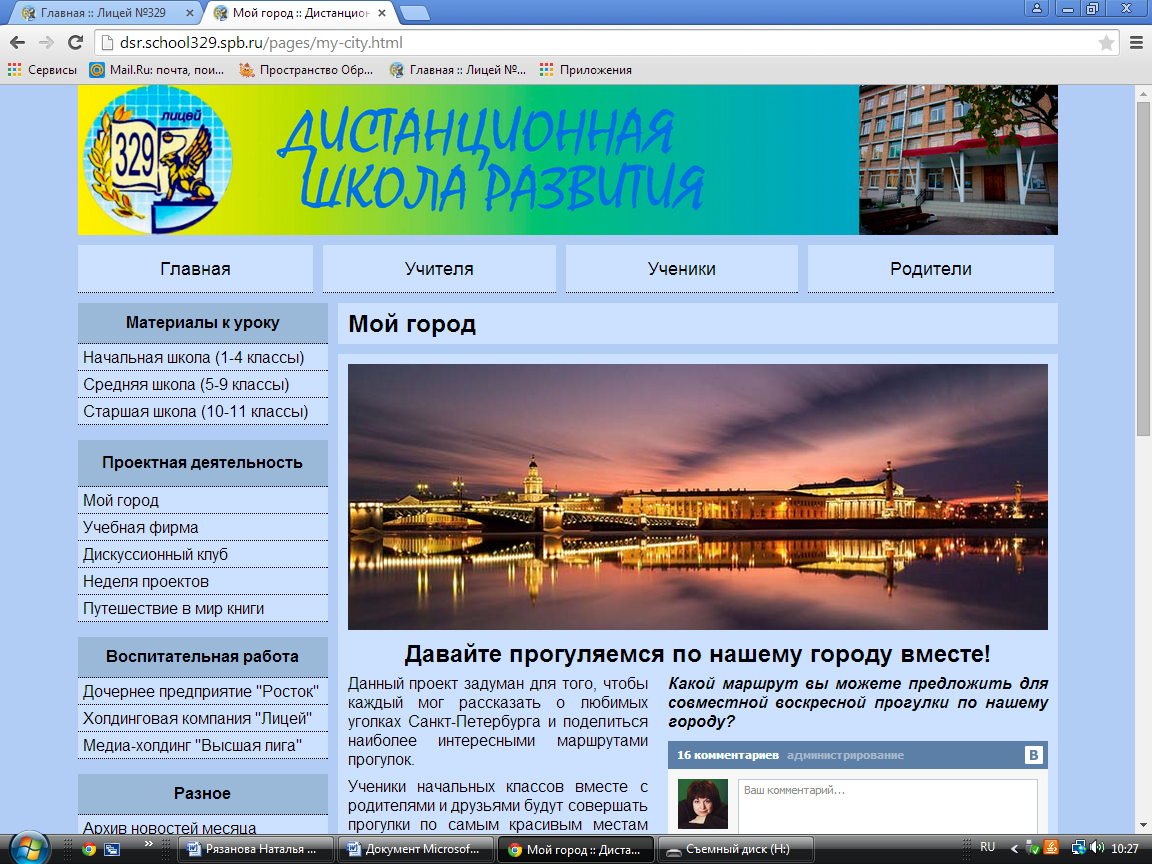 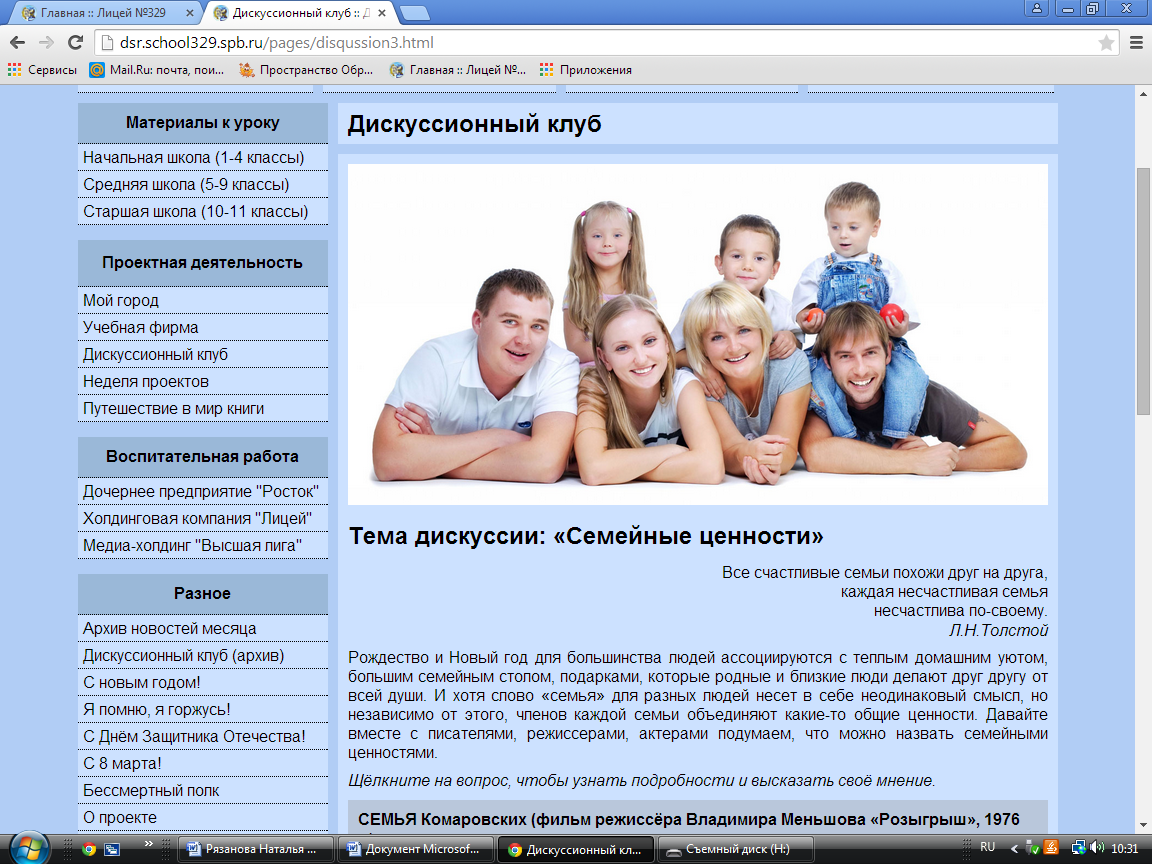 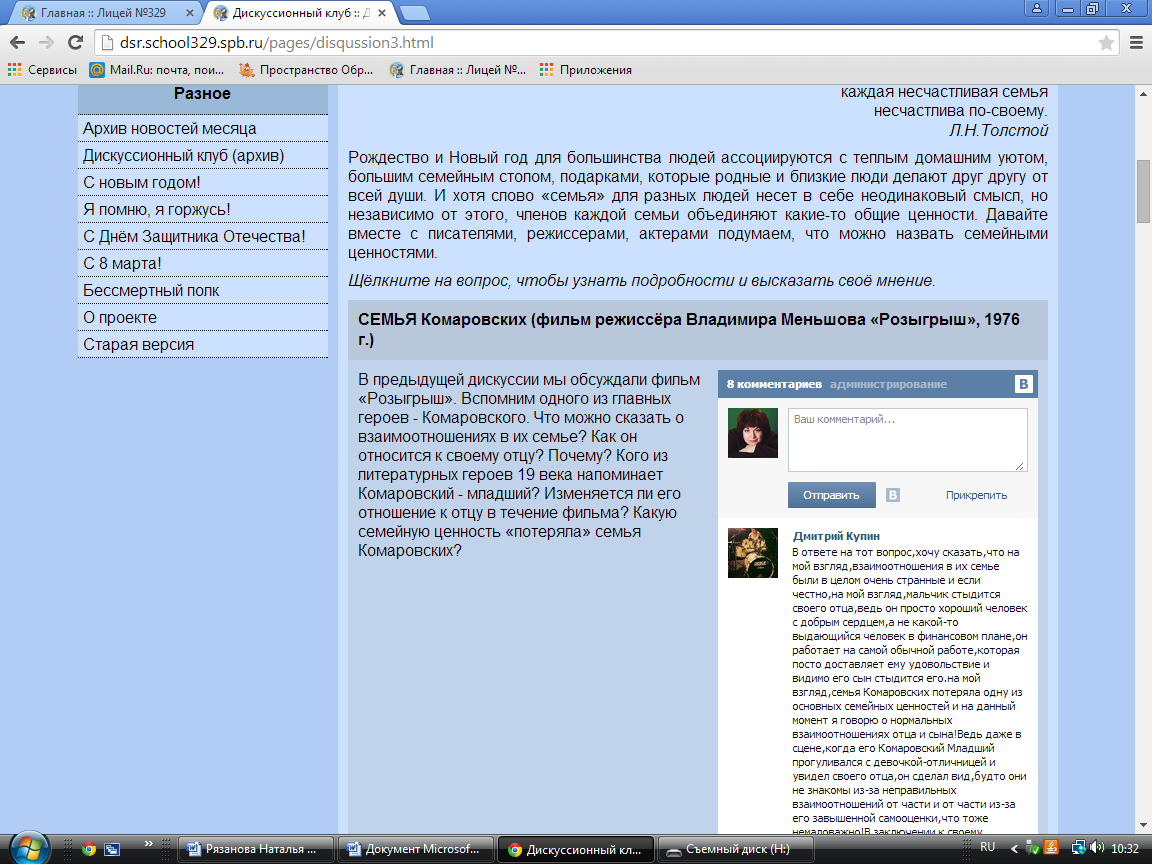 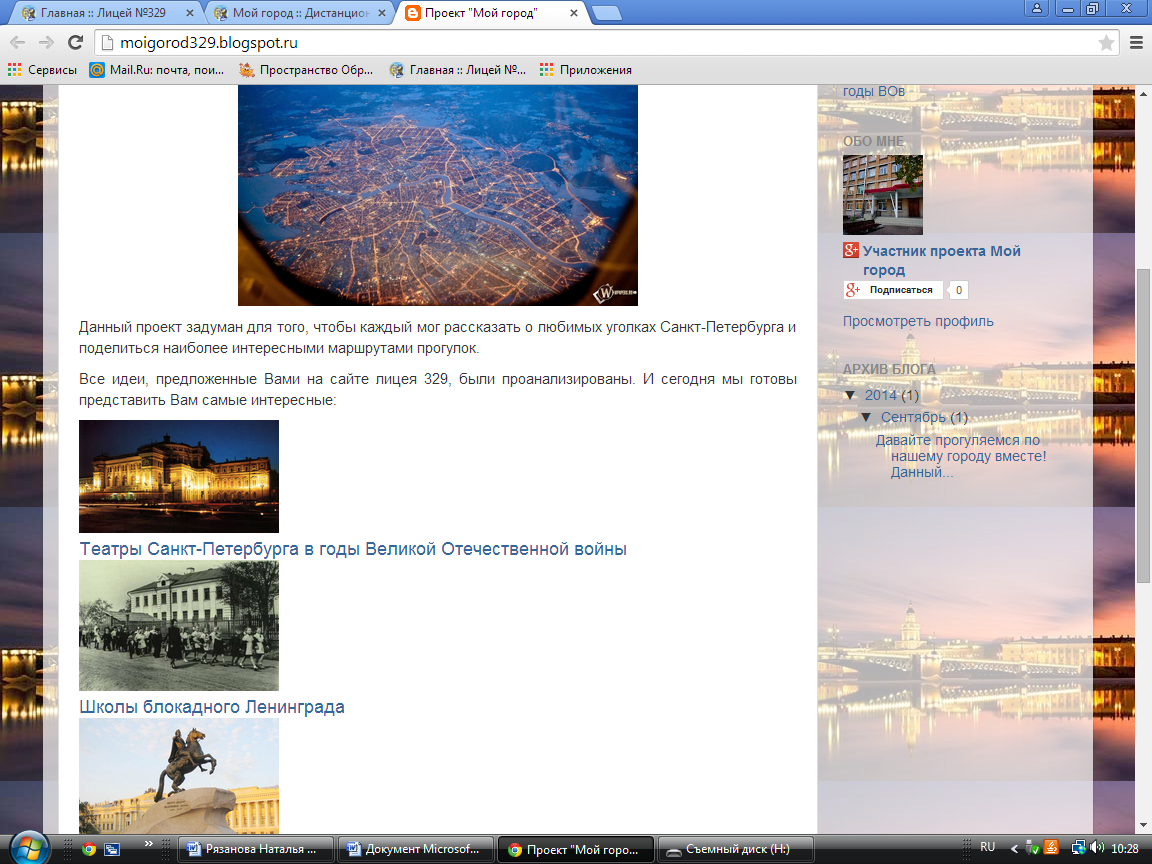 Научно-исследовательская конференция 
«Будущее – это МЫ!»
Проект «Учебная фирма»
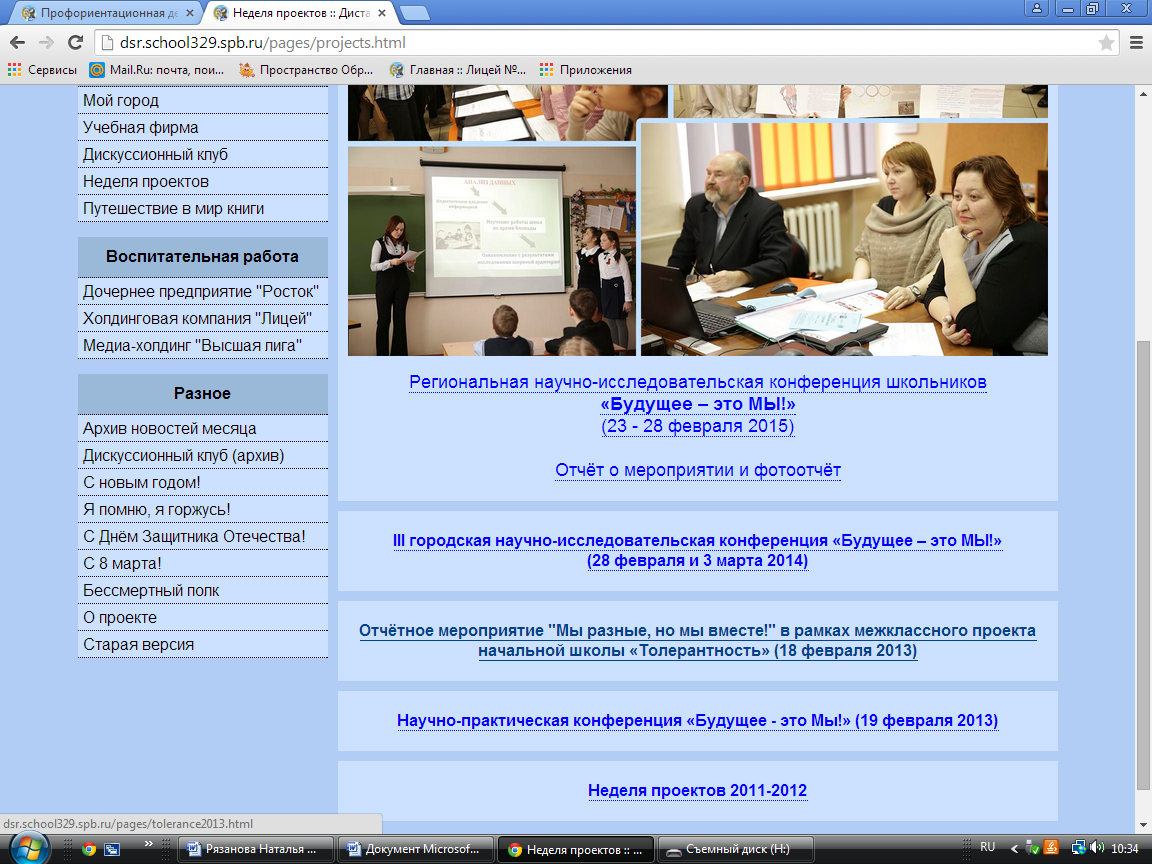 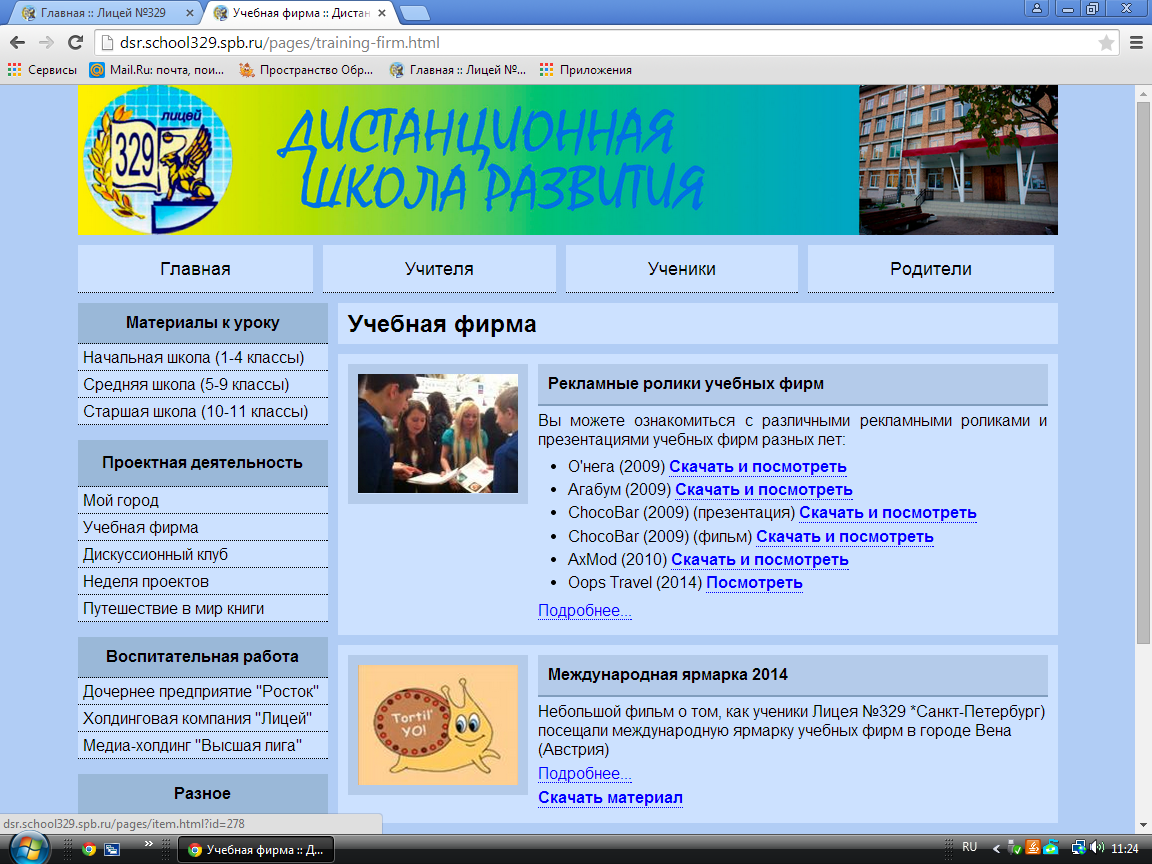 Проект «Путешествие в мир книги»
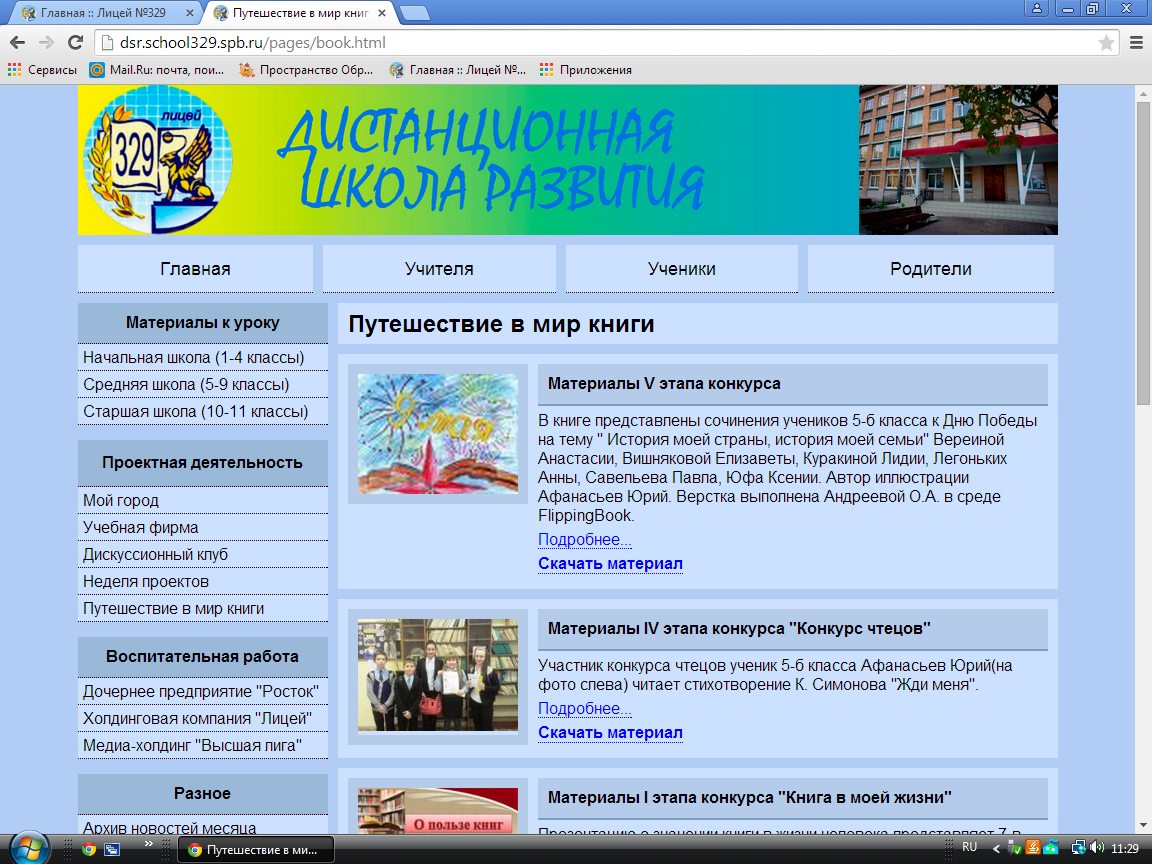 Опыт  по использованию  информационной среды для оживления воспитательной работы в лицее вызвал интерес у  присутствующих. Это подтвердили оживлённое обсуждение темы  в рамках круглого стола и  отзывы коллег.
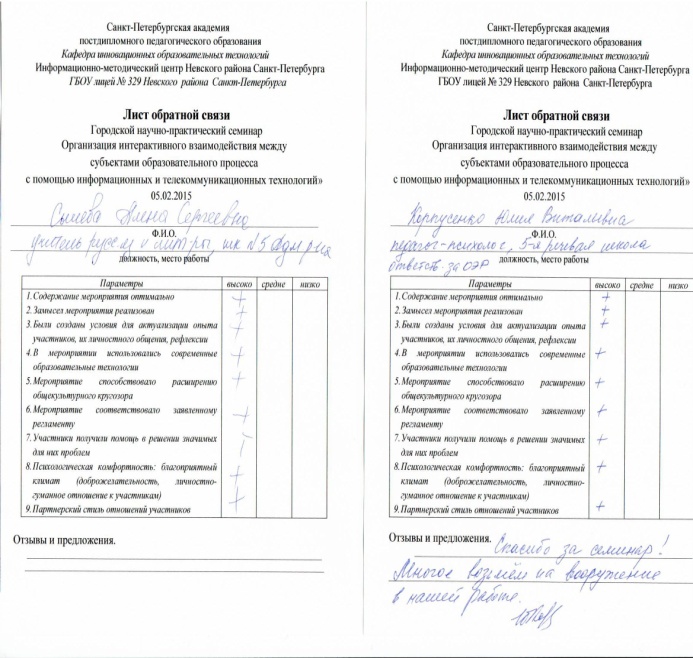 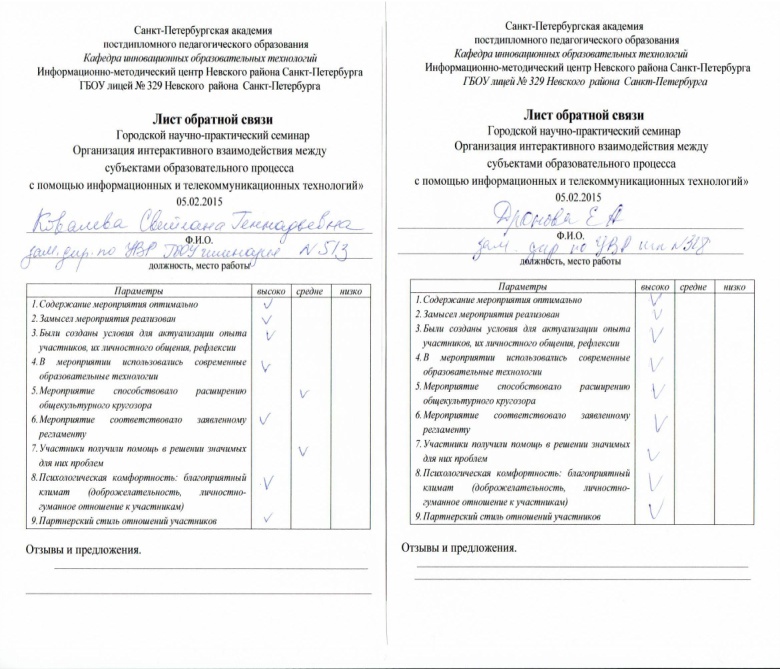 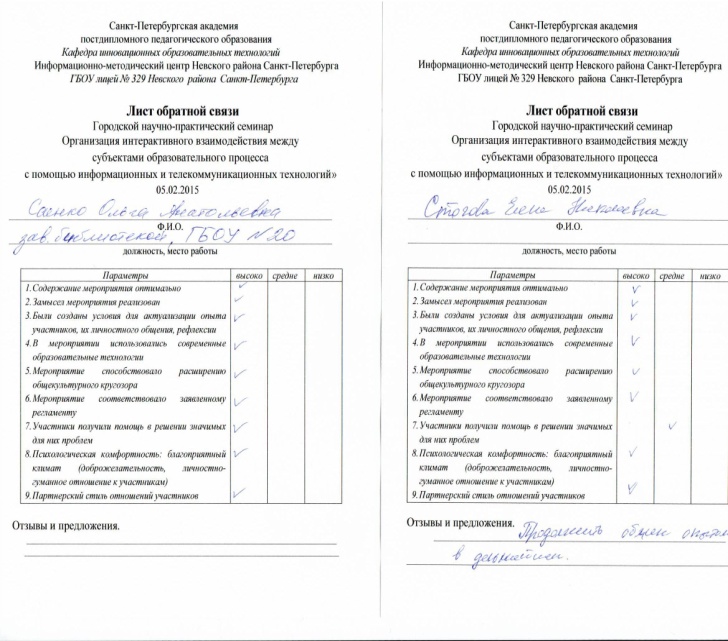 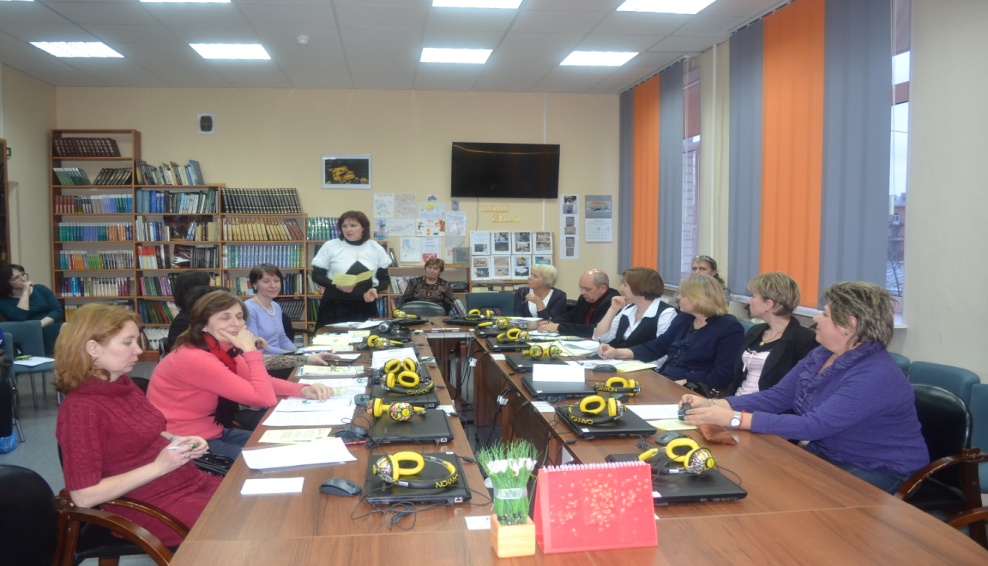 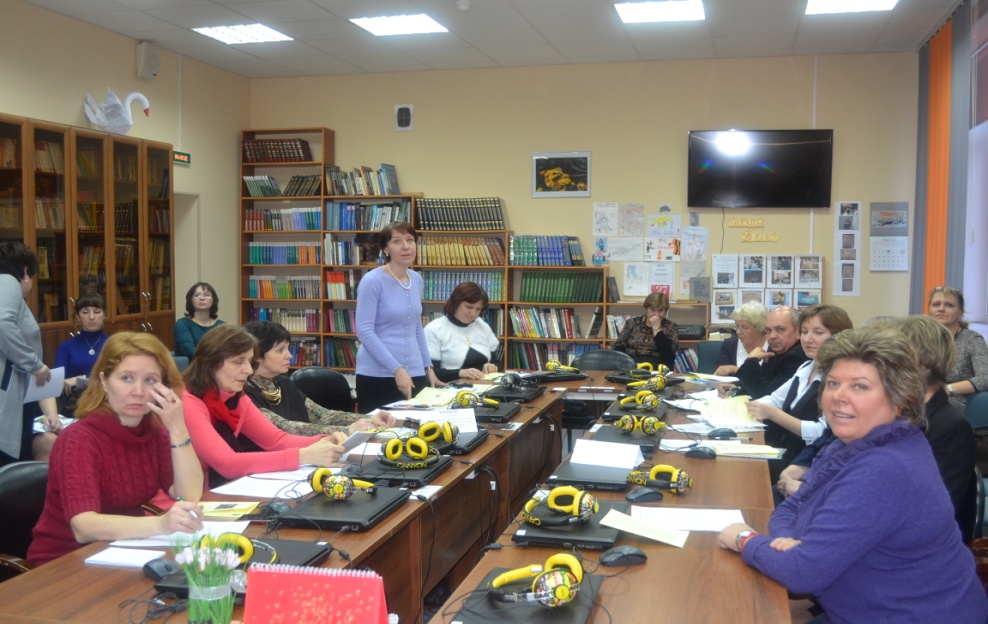 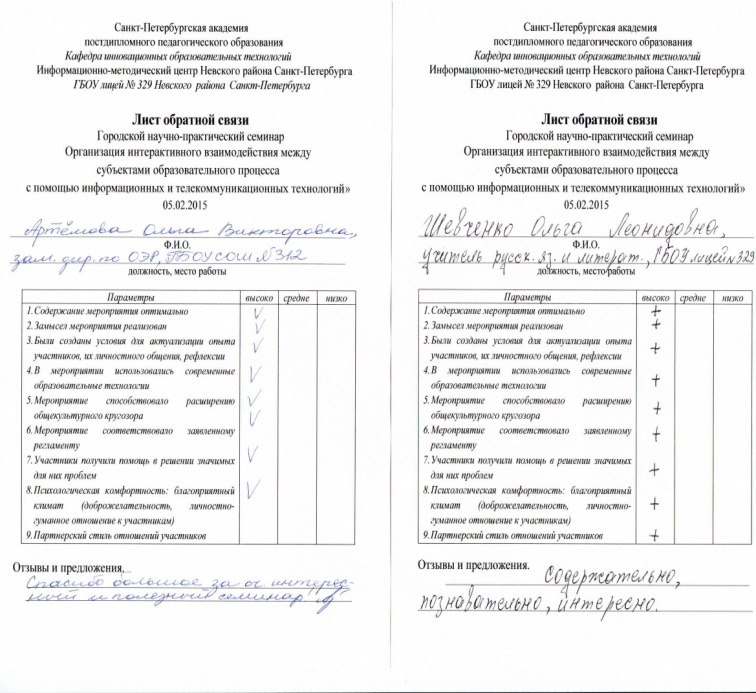